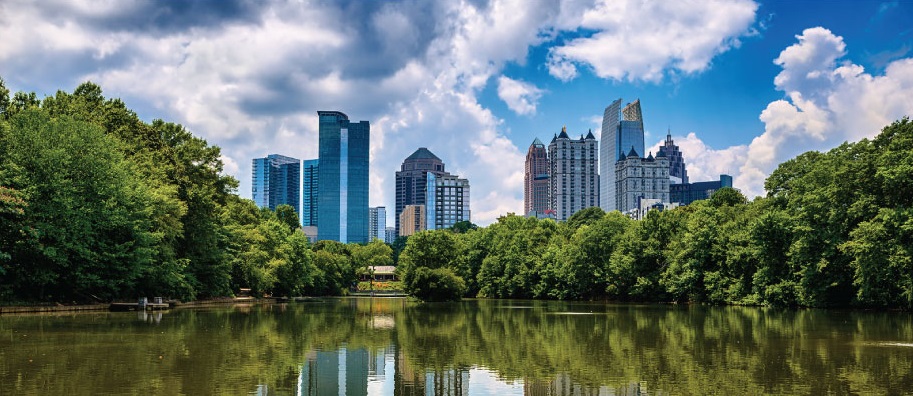 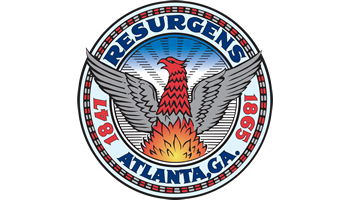 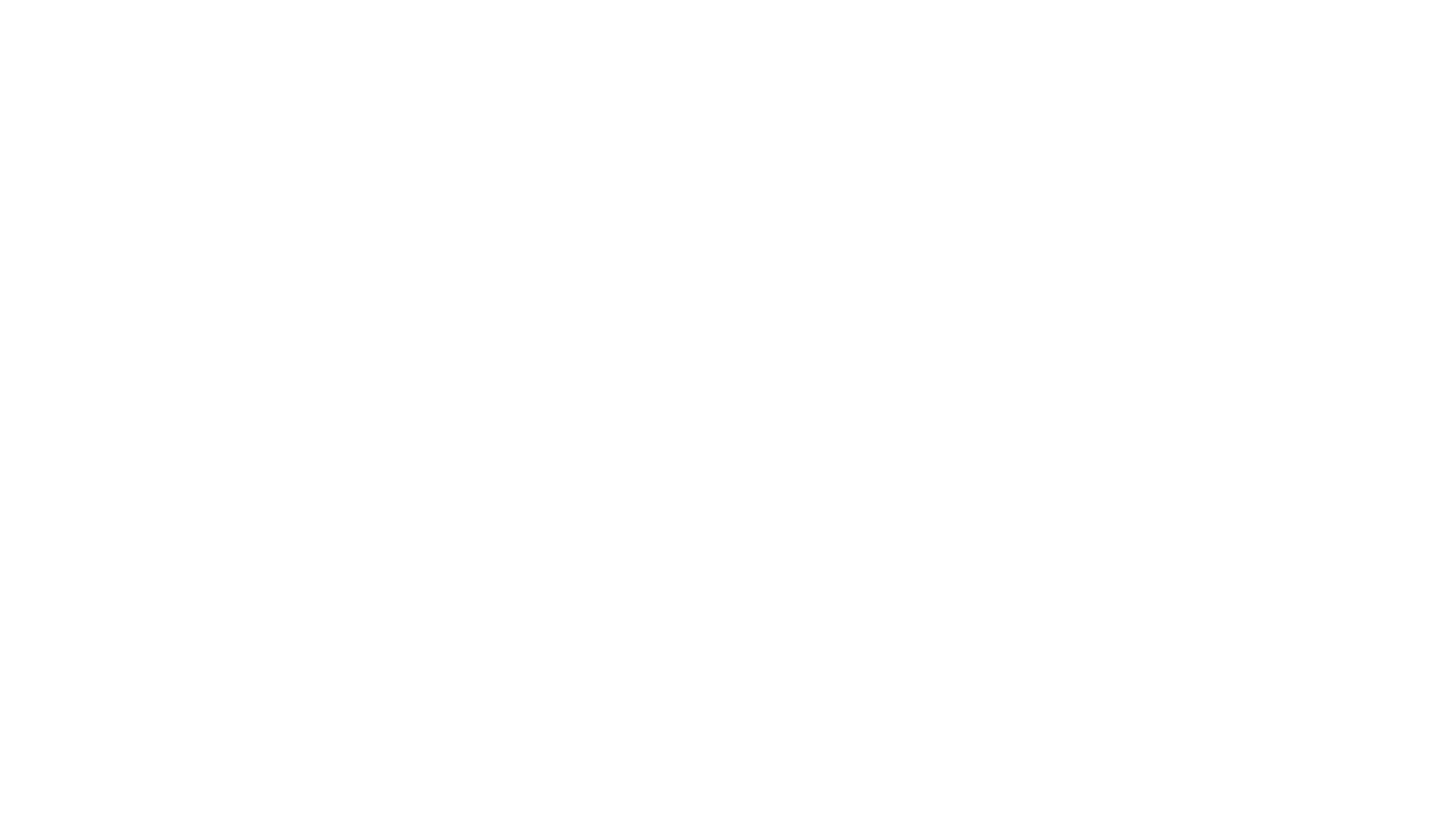 AIM Quarterly Report
Finance/Executive Meeting
December 12, 2018
Gary Brantley, Chief Information Officer
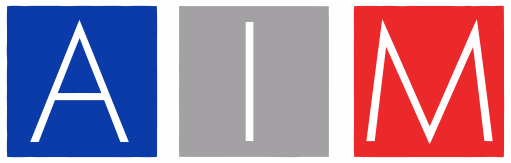 AIM Short-term Objectives and Goals
Goals
Objectives
Leverage Current Purchases
Achieve IT Operational Efficiency
Standardization of Tools & Processes Across All Agencies
Talent Recruitment
Leverage External Partners
Continue to Strengthen 
Security Posture
Strategic Network Architecture
Replicate Critical Resources for Business Continuity
[Speaker Notes: Talent Recruitment:
CTO]
Current State Assessment
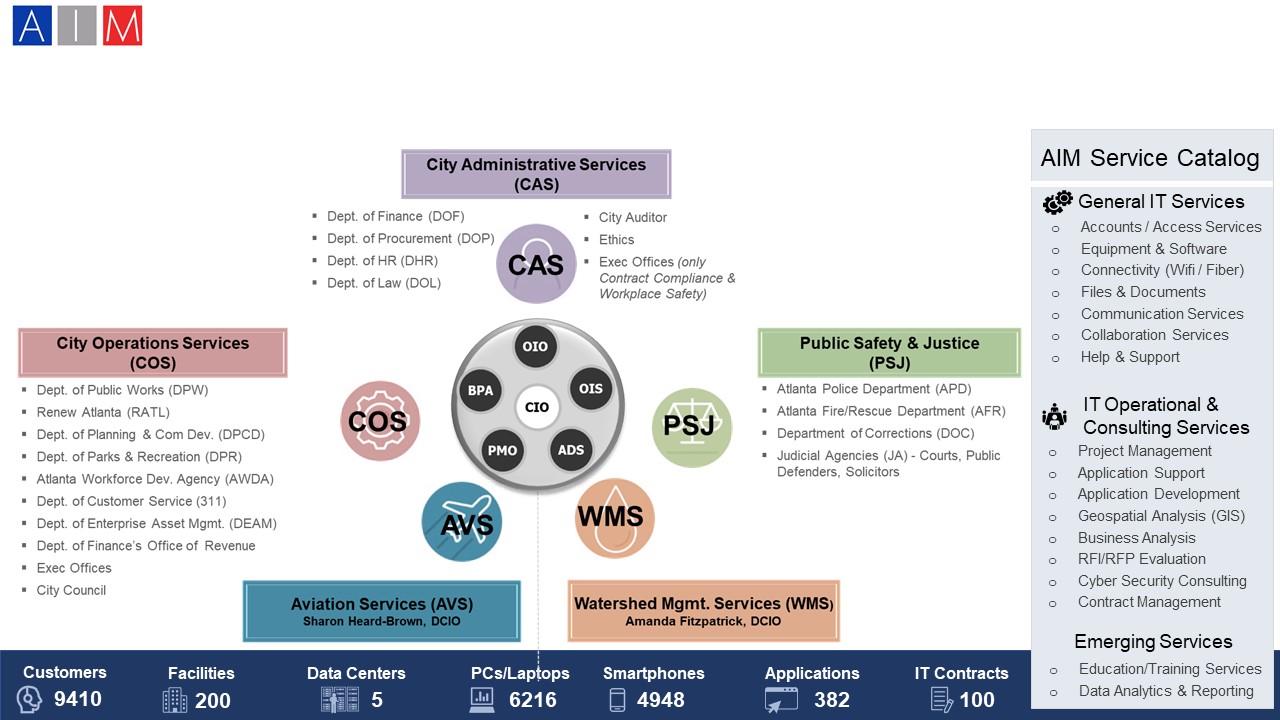 [Speaker Notes: First 90 days
Not normal transition 
Getting arms around brevity – division 
Current state]
First 90 Days
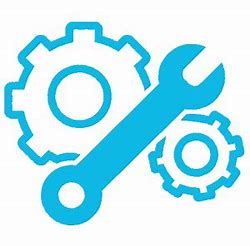 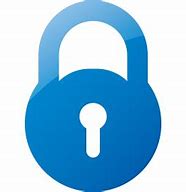 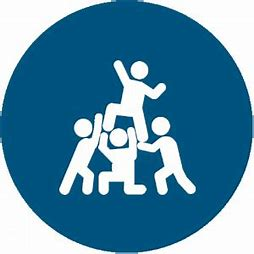 [Speaker Notes: First 90 days
Not normal transition 
Getting arms around brevity – division 
Current state]
Our Focus
Giving attention to the simplest and most important matters, after ignoring them for a while.
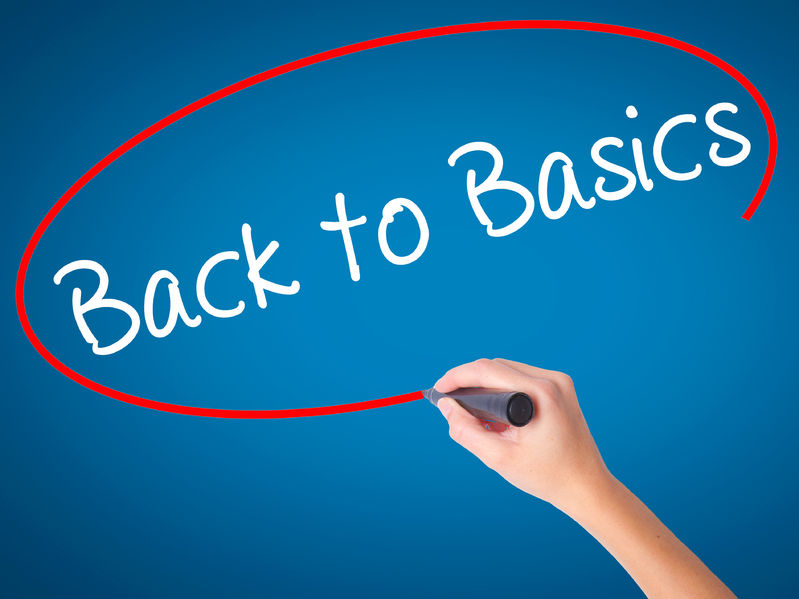 [Speaker Notes: Getting back to basics
Teamwork
AIM being collaborative team partner – consultant service 
Doing the little things well]
Tye Hayes, Chief Technology Officer
Tye Hayes is a Navy veteran with 20 years of experience as a Technologist, Solutions Architect and Business Strategist within the Information Technology industry.

Previous Experience: 
Deputy CIO, Atlanta Public Schools
Information Security Officer, Lockheed Martin Aeronautics 
 
Awards: 
2014 CIO 100 Award
STEM Women of Color for IT Leadership Award
Modern Day Technology Leader
Black Engineer Award
State of Security
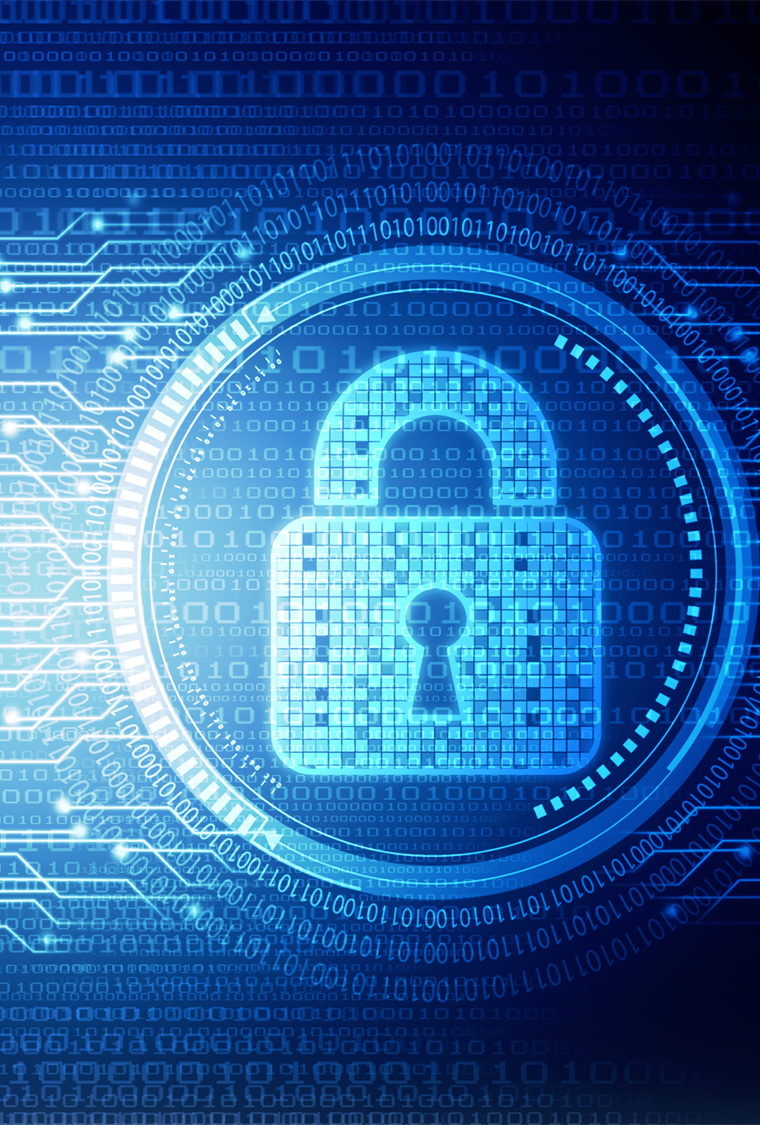 [Speaker Notes: User experience should be seamless 
Cloud and managed services support]
State of Projects